内容解説資料
第２章　「２次関数」
第２節　２次関数の最大・最小
２　２次関数の最大・最小の利用
２　２次関数の最大・最小の利用
(教科書 p.80)
内容解説資料
例題
10
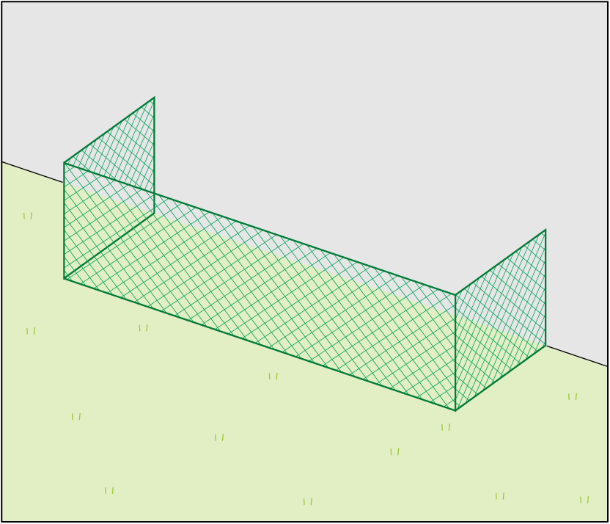 考え方
２　２次関数の最大・最小の利用
(教科書 p.80)
内容解説資料
例題
10
解　答
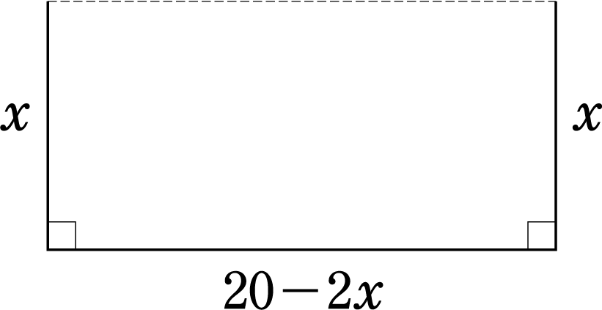 ２　２次関数の最大・最小の利用
(教科書 p.80)
内容解説資料
例題
10
解　答
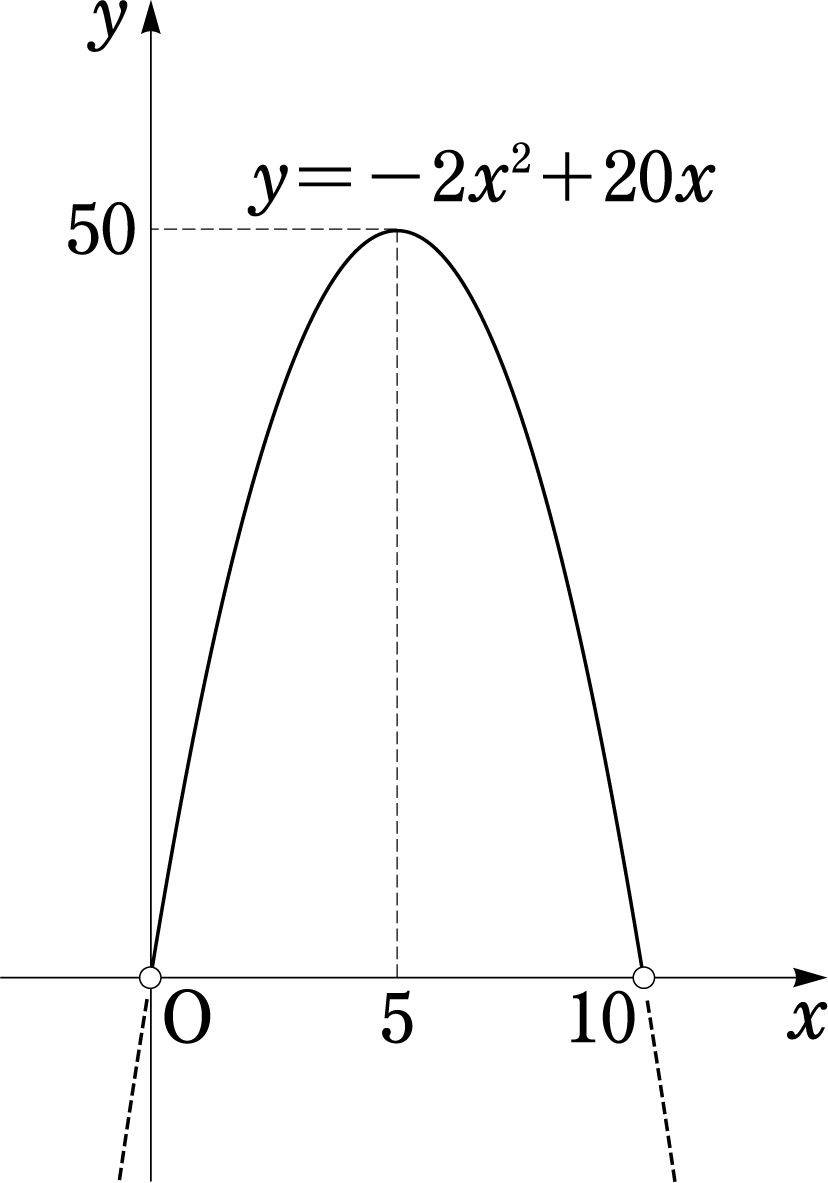 ２　２次関数の最大・最小の利用
(教科書 p.80)
内容解説資料
問
21
直角をはさむ 2 辺の長さの和が 12 cmの直角三角形において，その面積が最大になるのは，2 辺の長さがそれぞれ何cmのときか。
また，そのときの直角三角形の面積を求めよ。
解　答
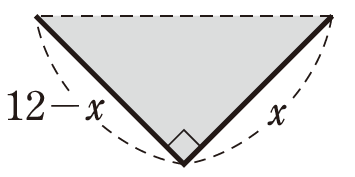 ２　２次関数の最大・最小の利用
(教科書 p.80)
内容解説資料
問
21
直角をはさむ 2 辺の長さの和が 12 cmの直角三角形において，その面積が最大になるのは，2 辺の長さがそれぞれ何cmのときか。また，そのときの直角三角形の面積を求めよ。
解　答
２　２次関数の最大・最小の利用
(教科書 p.80)
内容解説資料
問
21
直角をはさむ 2 辺の長さの和が 12 cmの直角三角形において，その面積が最大になるのは，2 辺の長さがそれぞれ何cmのときか。また，そのときの直角三角形の面積を求めよ。
解　答
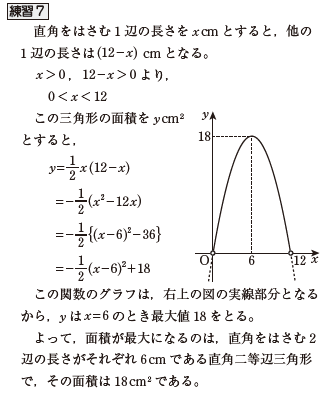 定義域が変化するときの関数の最大・最小
(教科書 p.81)
内容解説資料
例題
1
定義域が変化するときの最
大値，最小値を観察しよう
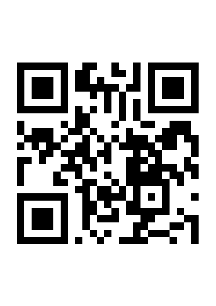 考え方
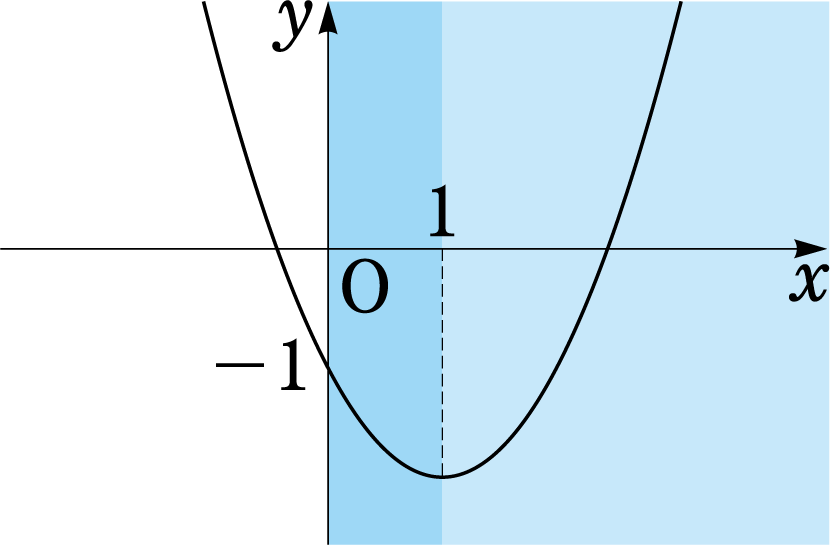 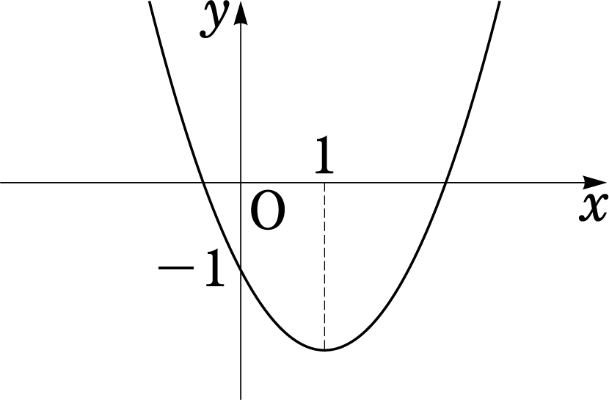 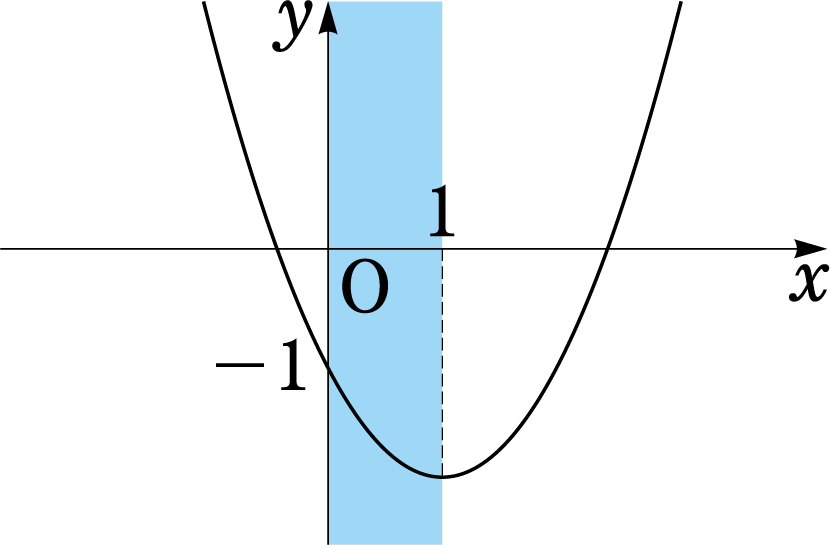 定義域が変化するときの関数の最大・最小
(教科書 p.81)
内容解説資料
例題
1
定義域が変化するときの最
大値，最小値を観察しよう
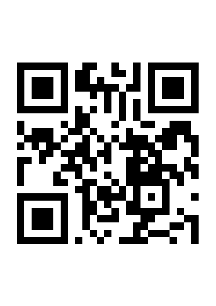 解　答
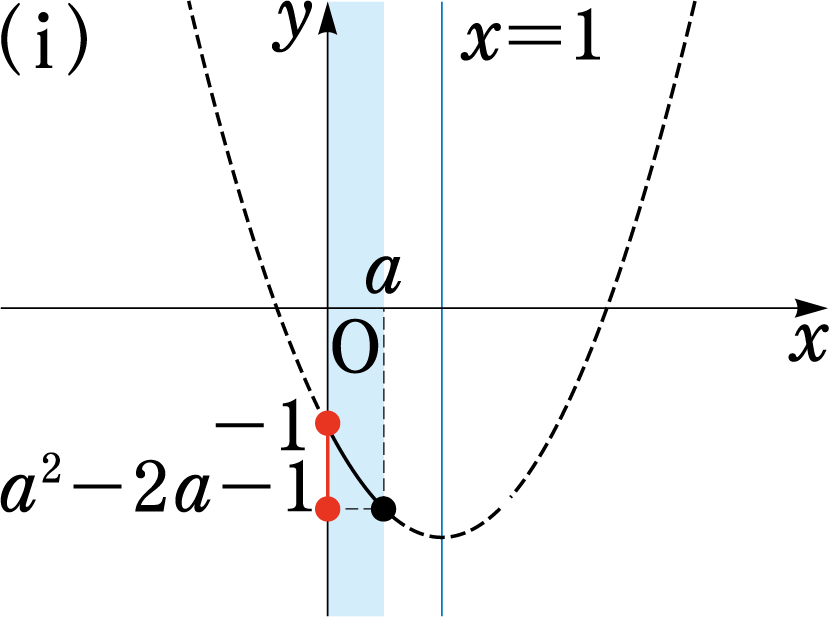 定義域が変化するときの関数の最大・最小
(教科書 p.81)
内容解説資料
例題
1
定義域が変化するときの最
大値，最小値を観察しよう
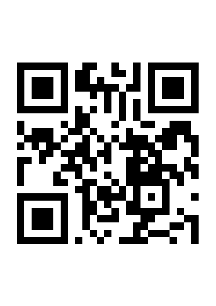 解　答
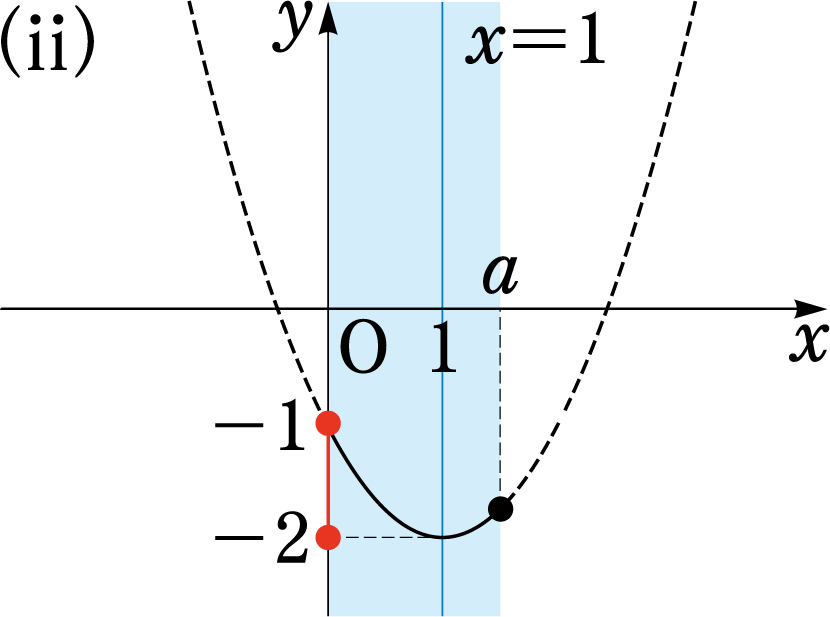 定義域が変化するときの関数の最大・最小
(教科書 p.81)
内容解説資料
例題
1
定義域が変化するときの最
大値，最小値を観察しよう
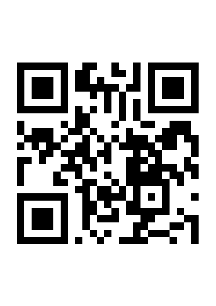 解　答
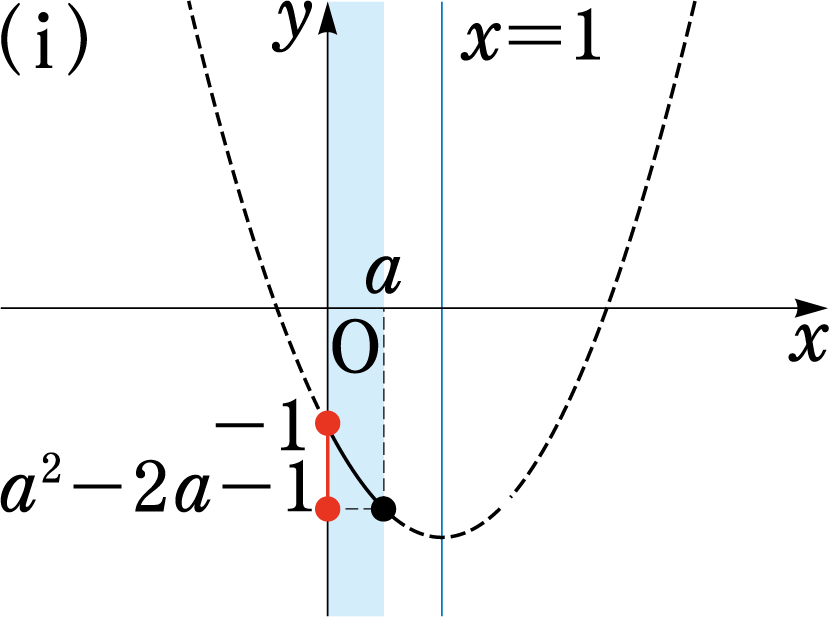 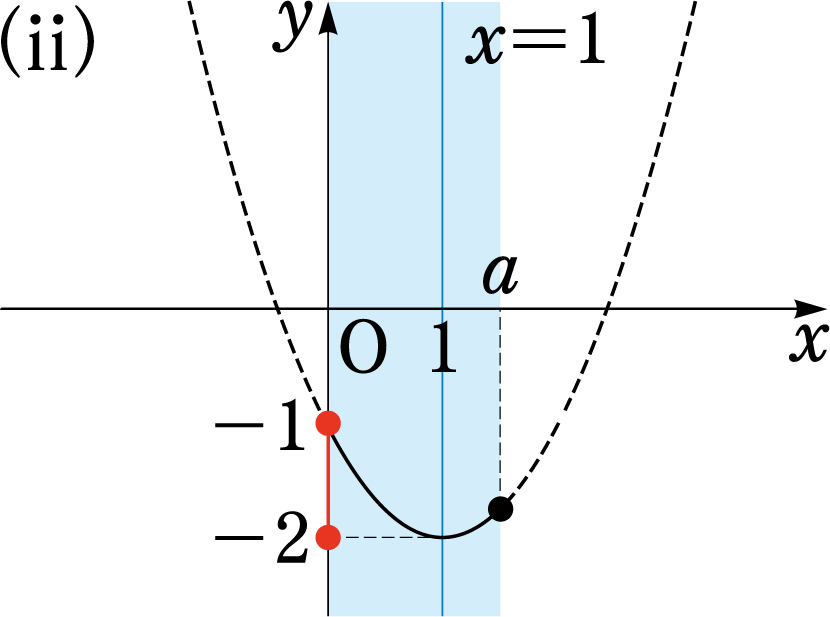 定義域が変化するときの関数の最大・最小
(教科書 p.81)
内容解説資料
問題1
解　答
定義域が変化するときの関数の最大・最小
(教科書 p.81)
内容解説資料
問題1
解　答
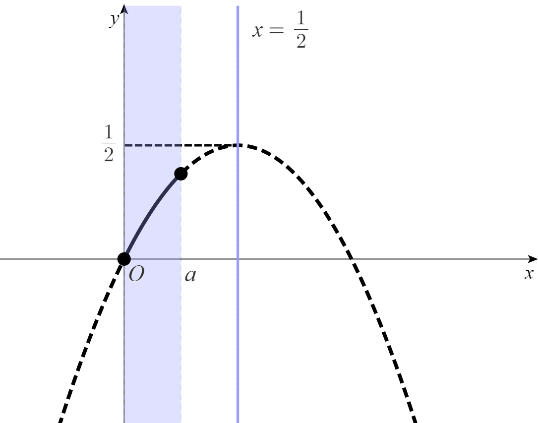 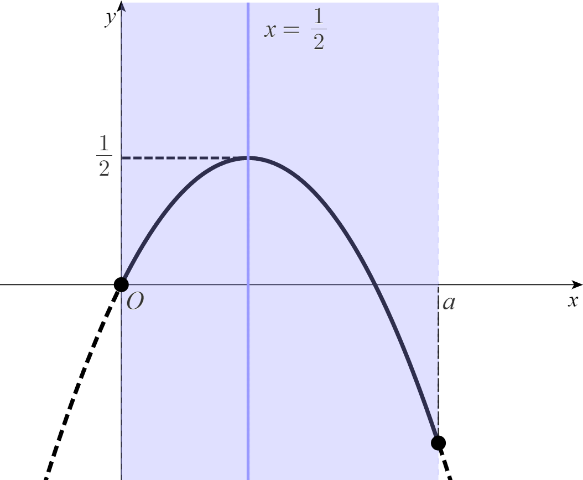